整体共同核心总结
H3SE 入职培训
TCG 7
道达尔安全价值
长期以来，道达尔一直将安全放在首要位置。
自 2016 年 1 月起：安全被提升到价值观高度。
这对我们工作业务带来的影响是：旨在维护和提升安全环境，确保安全第一。
如果您的行为有利于保障安全，即使因此而停止大型作业，您也不会因此遭受批评或指责。
道达尔希望成为能源领域一个负责任的领军人物。 

如果 您不认同这一安全价值观，就表示您已经决定不愿为集团工作。
H3SE 入职培训- TCG 7 – 总结 - V2
2
您和安全价值观
您希望未来在岗位中实施哪些行动来强化安全价值观？

您预计会遇到哪些困难？

您认为应该如何应对这些困难？
H3SE 入职培训- TCG 7 – 总结 - V2
3
H3SE 个人承诺
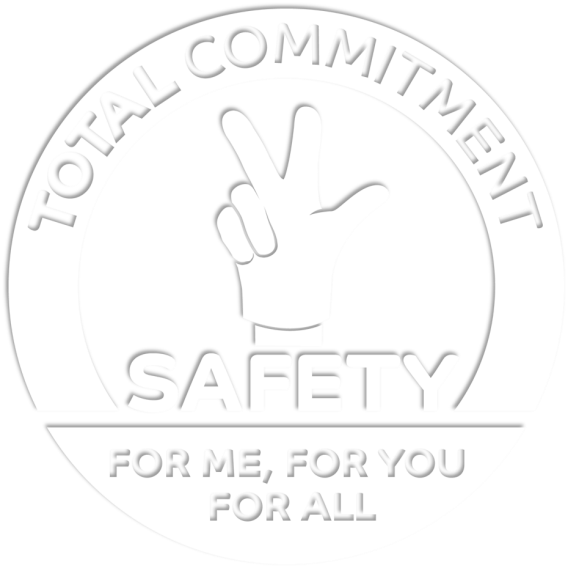 “安全：为你，为我，为大家”